ARTCademy
“Academia de Arte şi Meşteşuguri”
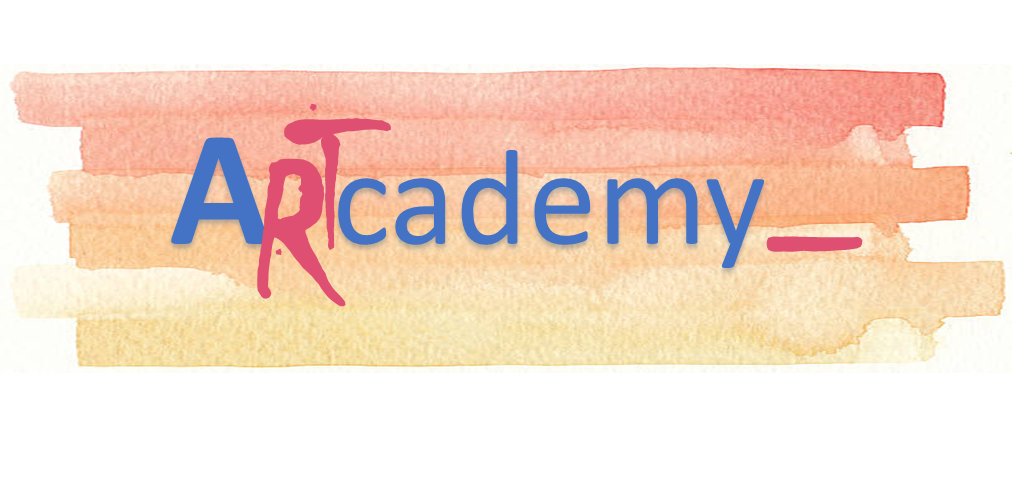 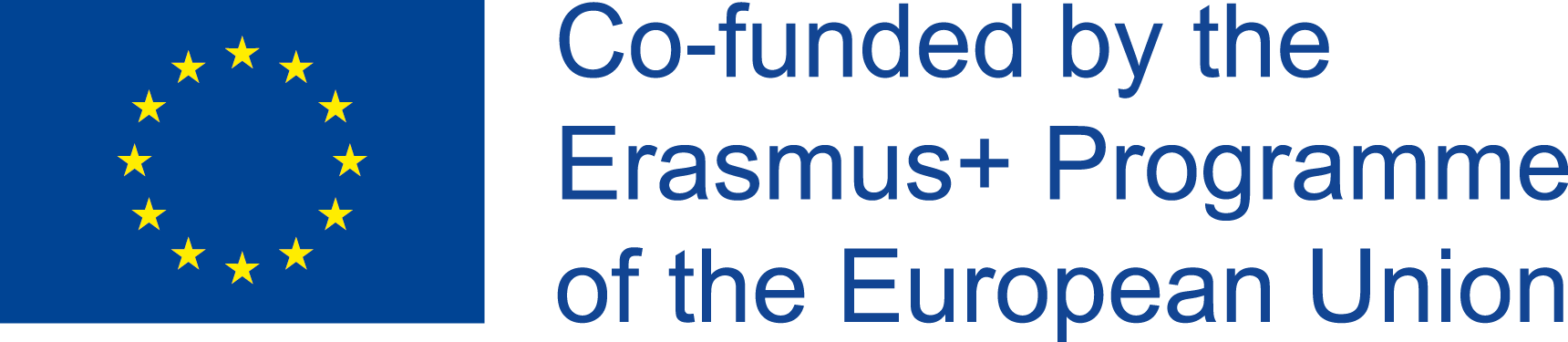 Modulul 4.1.  MANAGEMENT RU
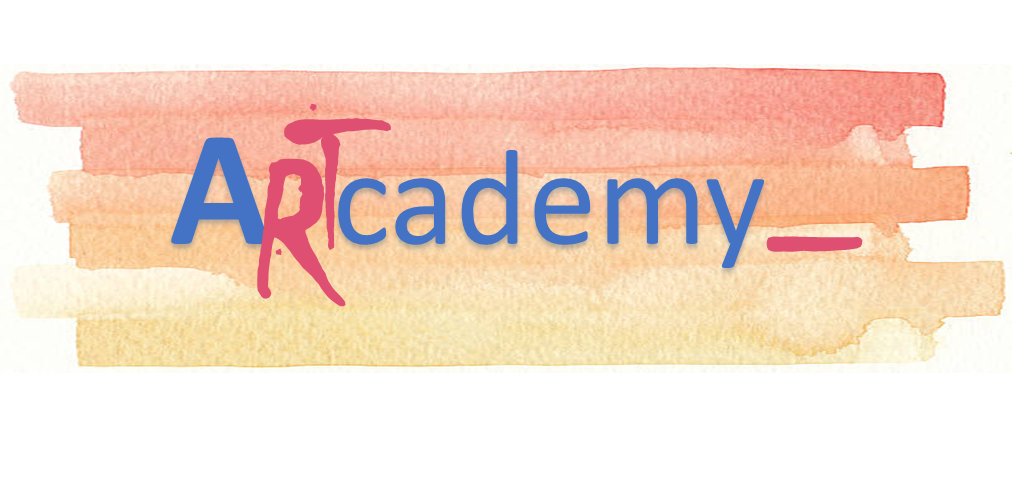 Acest proiect a fost finanţat cu sprijinul Comisiei Europene. Această publicaţie reflectă numai punctul de vedere al autorului şi Comisia nu este responsabilă pentru eventuala utilizare a informaţiilor pe care le conţine.
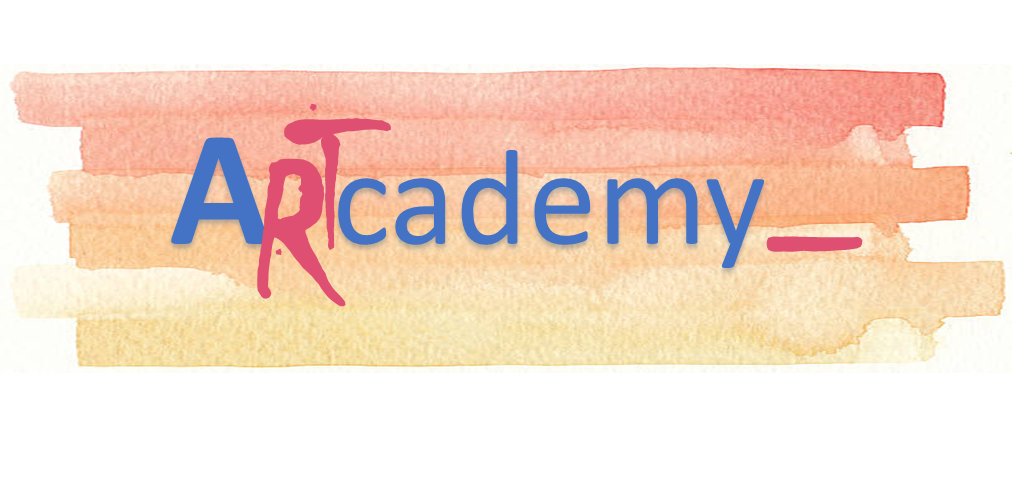 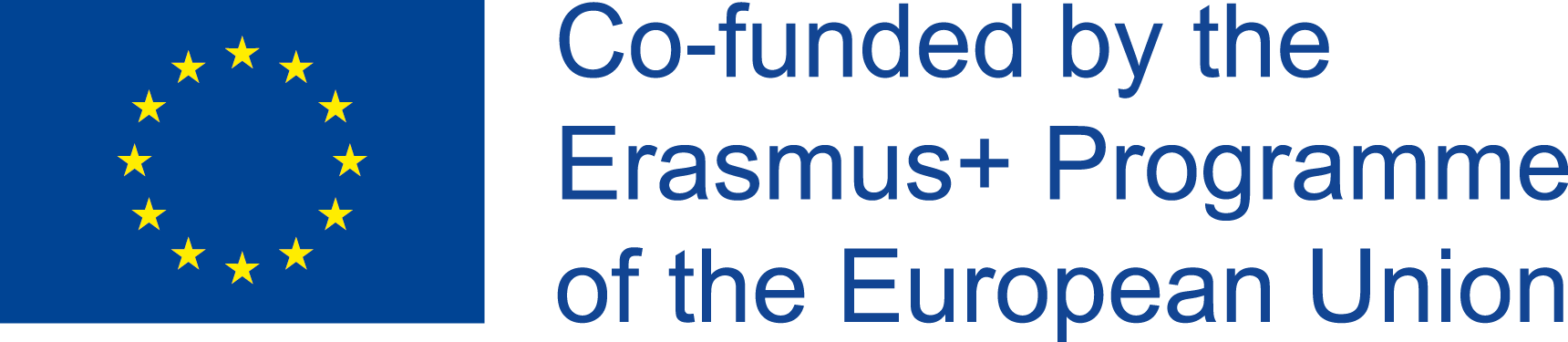 UNITATEA 1. ANALIZA JOBULUI
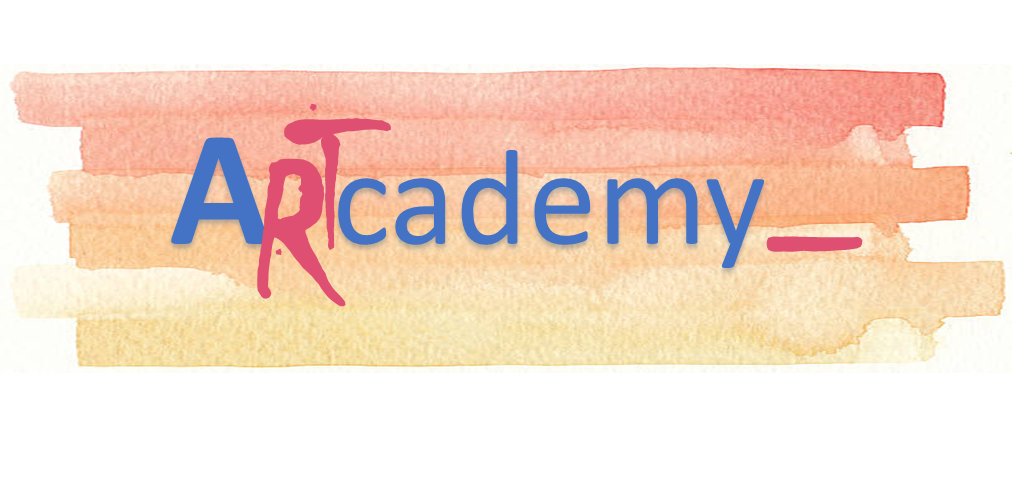 Acest proiect a fost finanţat cu sprijinul Comisiei Europene. Această publicaţie reflectă numai punctul de vedere al autorului şi Comisia nu este responsabilă pentru eventuala utilizare a informaţiilor pe care le conţine.
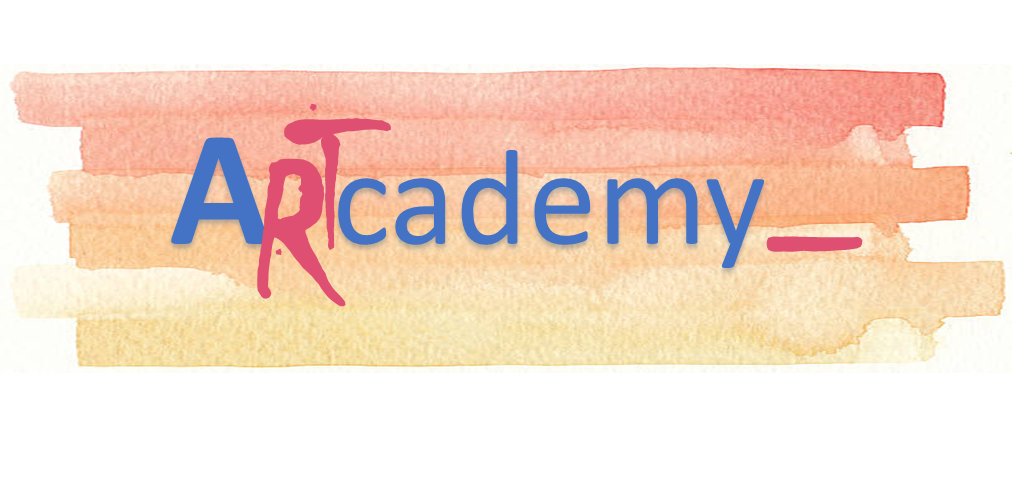 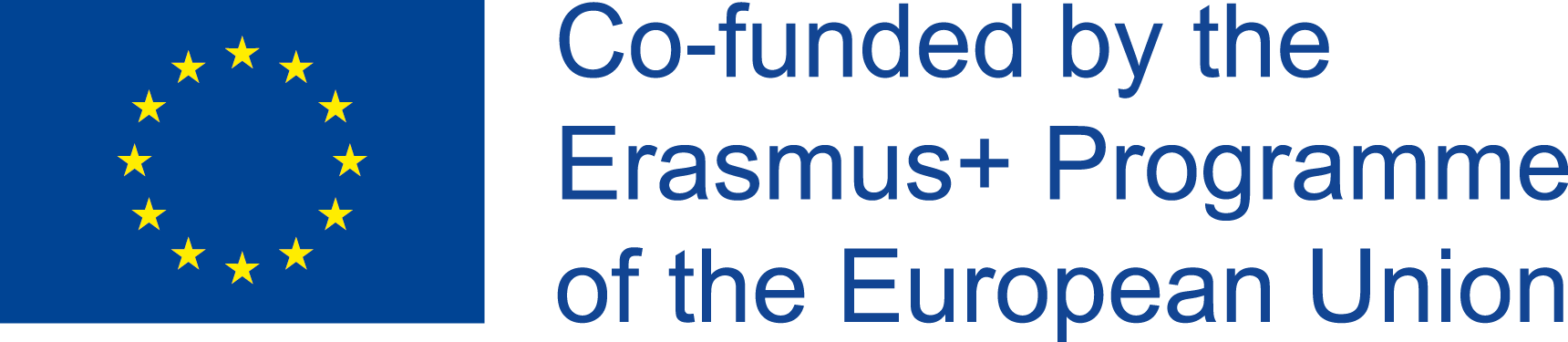 Unitatea 1. ANALIZA JOBULUI
Procesul de recrutare și selecție
Cine selectează? 
Responsabilitatea Manager? Centralizare?
Intern/extern Reclamă, unde? Surse externe vs. interne CV acceptat?
Nevoi curente? Cost/ beneficiu Nevoi viitoare
Cine ecranează? Mărimea listei scurte
Condiţionarea referinţelor? Screening de sanatate?
Identificarea cerinţelor
Atragerea aplicanţilor
Lista scurtă
Aplicarea procesului de selecţie
Oferta
Descrierea jobului
Specificaţiile personale 
Termeni& conditii
Reclamă, căutare, targeturi, informarea candidatului
Criterii de screening
Procesul de design, Criterii de selectie, Baza măsurătorilor
Scrisoare de intenţie
Termeni&Conditii, beneficii, Coduri de conduită
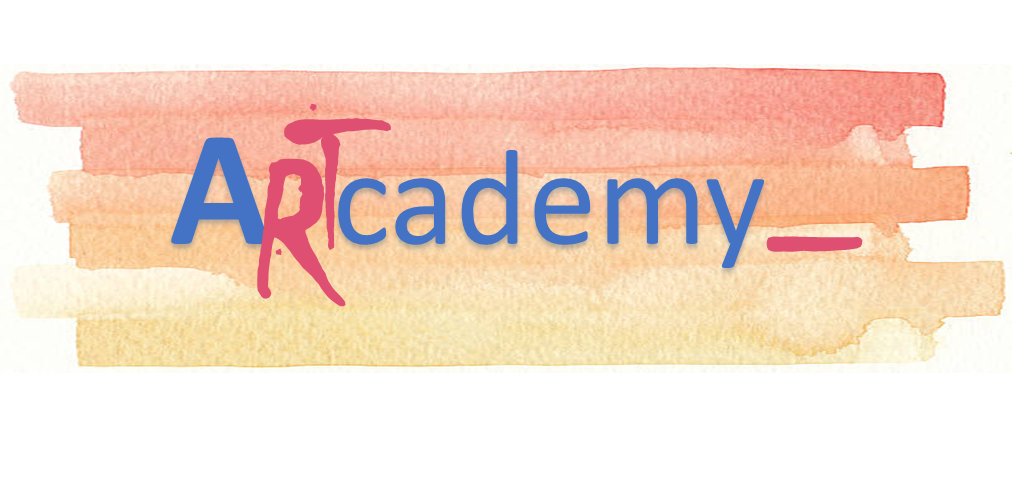 Acest proiect a fost finanţat cu sprijinul Comisiei Europene. Această publicaţie reflectă numai punctul de vedere al autorului şi Comisia nu este responsabilă pentru eventuala utilizare a informaţiilor pe care le conţine.
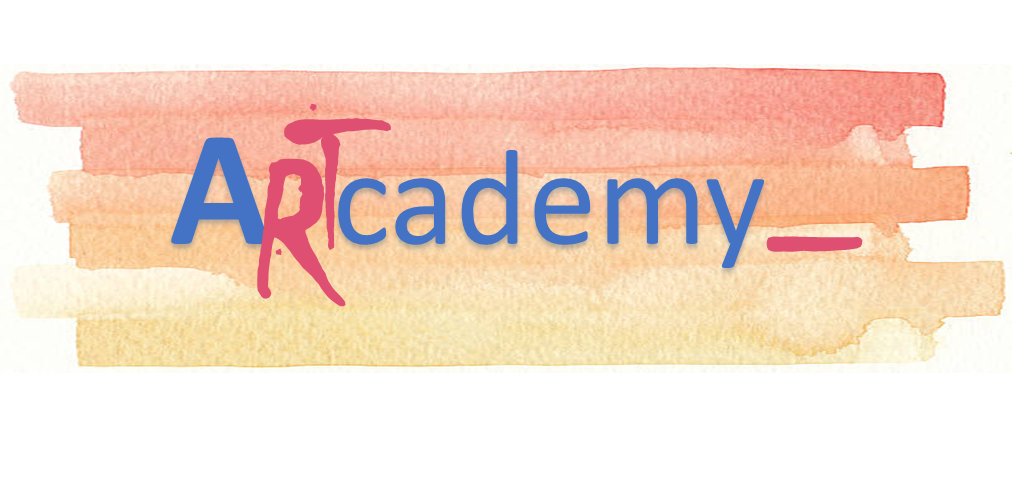 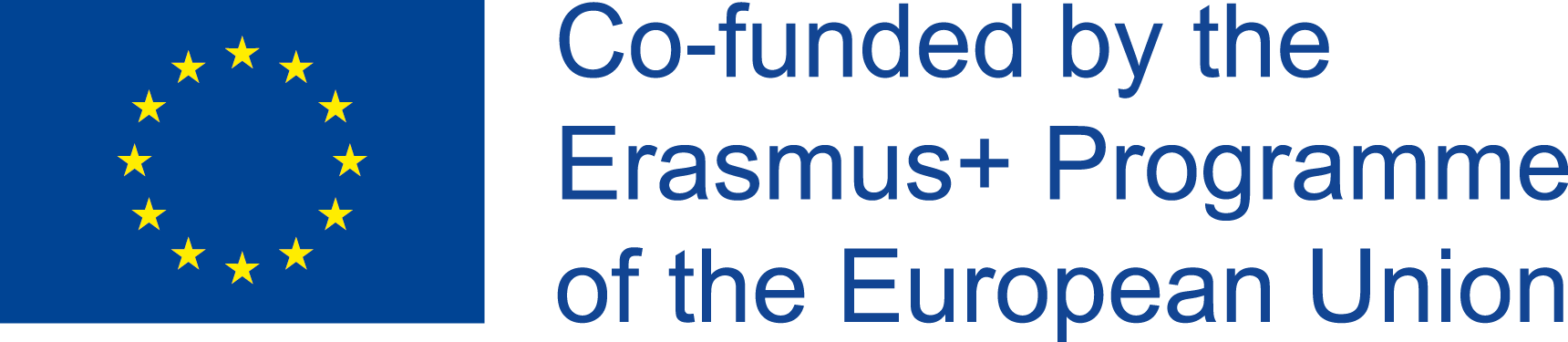 Unitatea 1. ANALIZA JOBULUI
Analiza jobului
Analiza postului presupune colectarea
 informațiilor despre caracteristicile unui loc de
 muncă care îl diferențiază de celelalte locuri
 de muncă, de ex.
Activități și comportamente de muncă
Interacțiuni cu ceilalți
Standarde de performanta
Mașini și echipamente utilizate
Conditii de lucru
Supravegherea acordată și primită
Cunoașterea, abilitățile și abilitățile necesare
Descrierea postului indică cerințele esențiale ale postului, îndatoririle, responsabilitățile de serviciu. Identifică ce se face, de ce se face, unde se face și pe scurt cum se face.
Specificația locului de muncă listează cunoștințele, abilitățile și abilitățile (KSA) de care un individ are nevoie de toată munca în mod satisfăcător. KSAs includ educație, expertiză. Cerințe de calificare profesională, solicitanți personali, cerințe mintale, fizice și condiții de muncă și pericole.
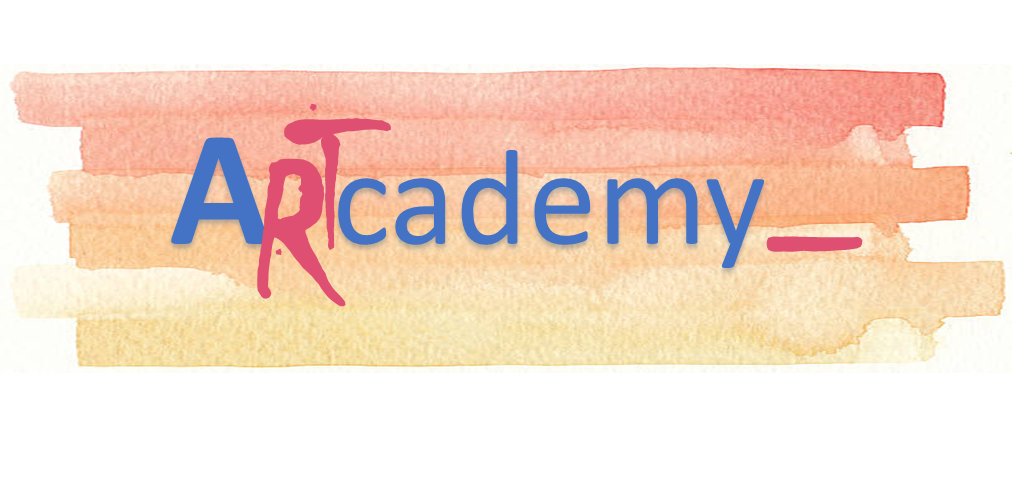 Acest proiect a fost finanţat cu sprijinul Comisiei Europene. Această publicaţie reflectă numai punctul de vedere al autorului şi Comisia nu este responsabilă pentru eventuala utilizare a informaţiilor pe care le conţine.
[Speaker Notes: There are often two important documents that are used to define recruitment requirements. The job description or job specification – gives details of the purpose of the job and of the tasks and responsibilitues or areas of accountability that are assigned to the job holder. The person specification details the skills, knowledge, and attitudes that should ideally be possessed by the jobholder to ensure he or she can meet objectives, while feeling that the job holds sufficient challange and opportunity for growth.]
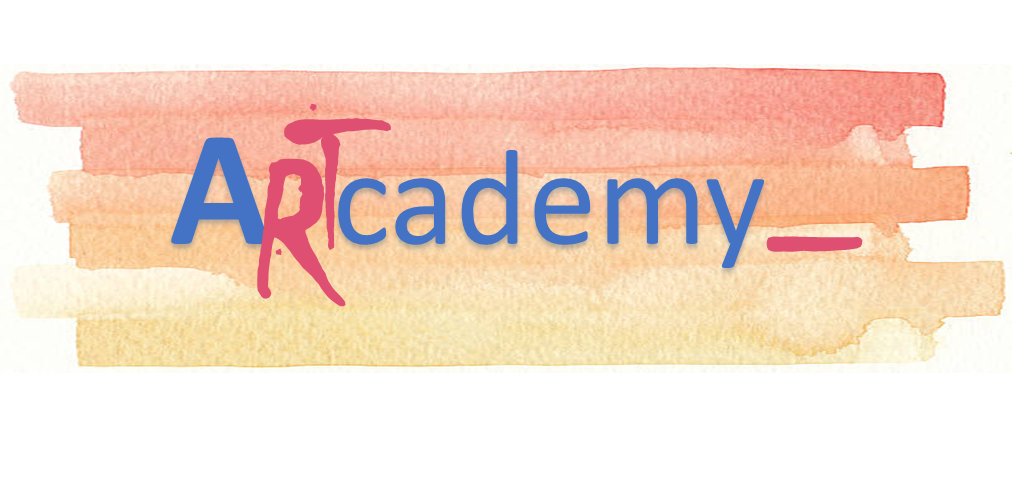 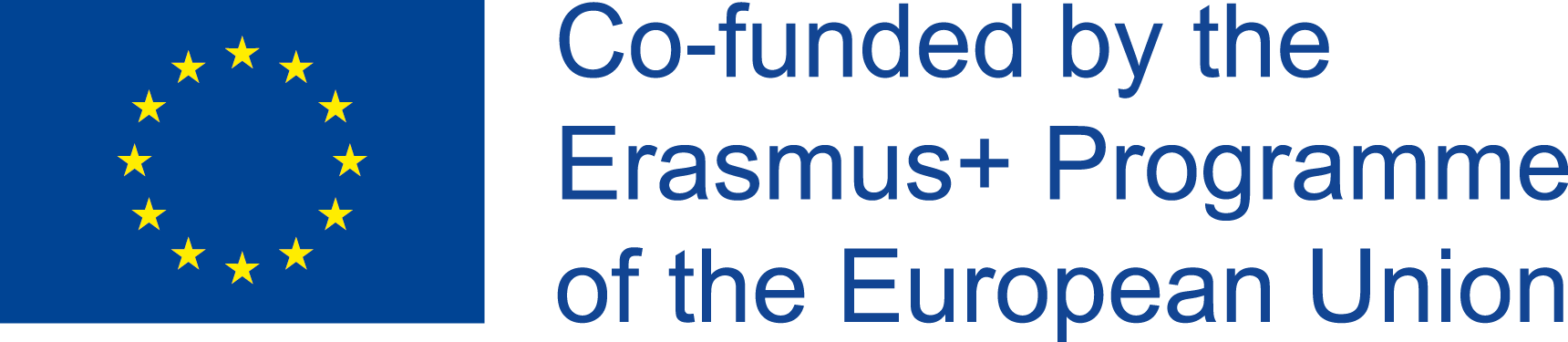 Unitatea 1. ANALIZA JOBULUI
Procesul de analiză a postului
Example of Job description and specification 
Source: Mathis R. L and Jackson J.J (1997) Human Resource Management, West Publishing Company
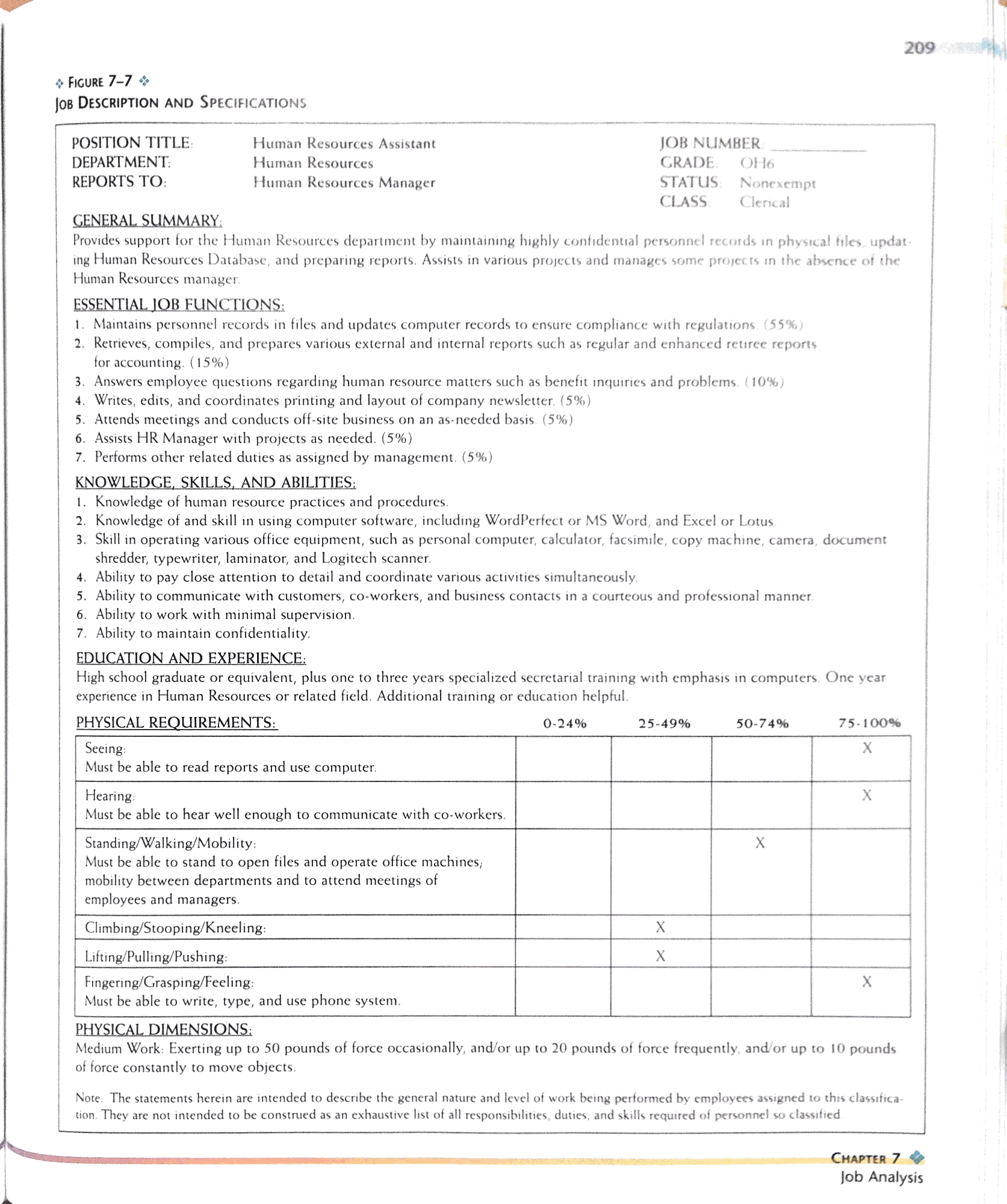 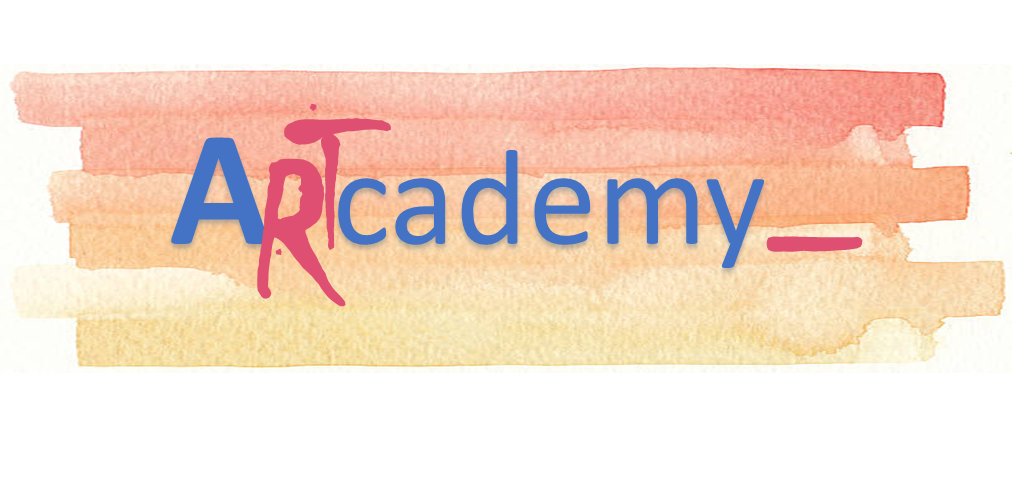 Acest proiect a fost finanţat cu sprijinul Comisiei Europene. Această publicaţie reflectă numai punctul de vedere al autorului şi Comisia nu este responsabilă pentru eventuala utilizare a informaţiilor pe care le conţine.
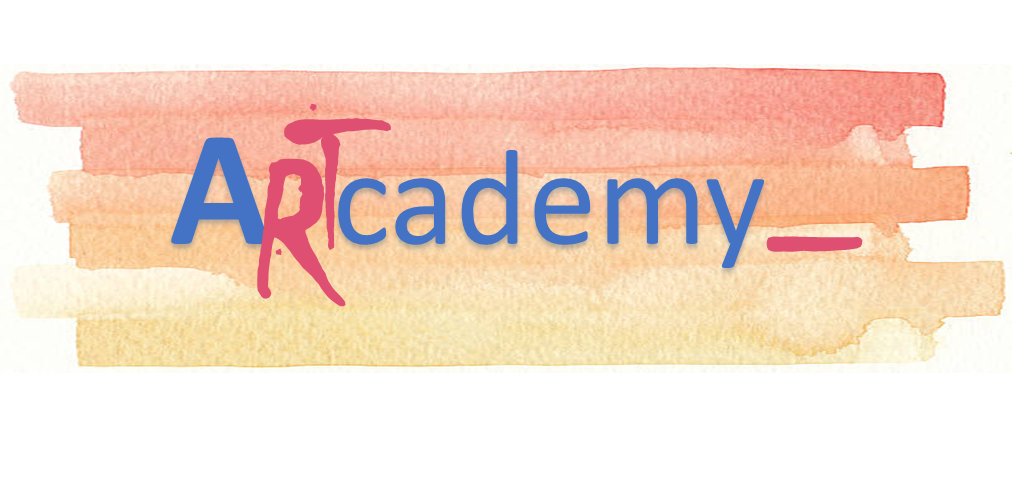 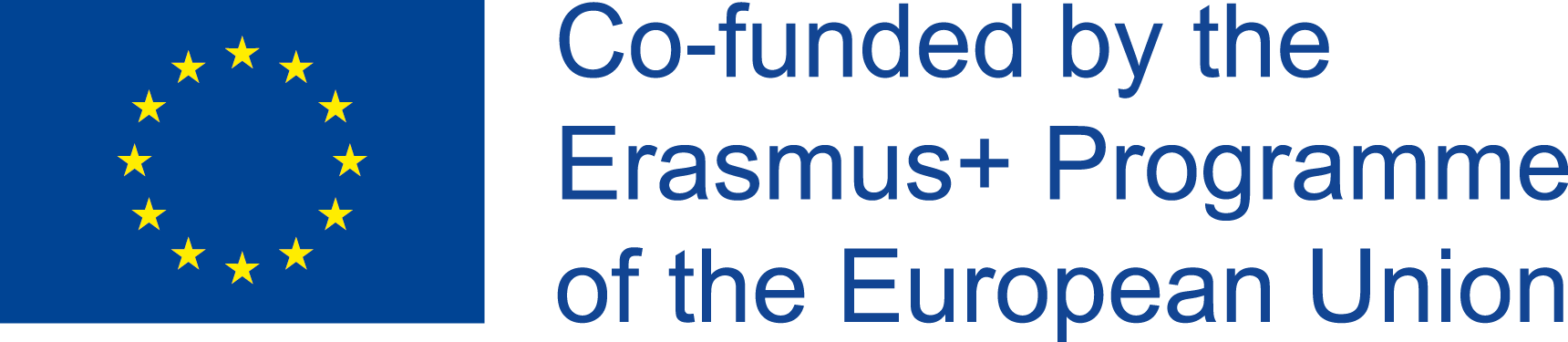 UNITATEA 2. RECRUTARE SI SELECTIE
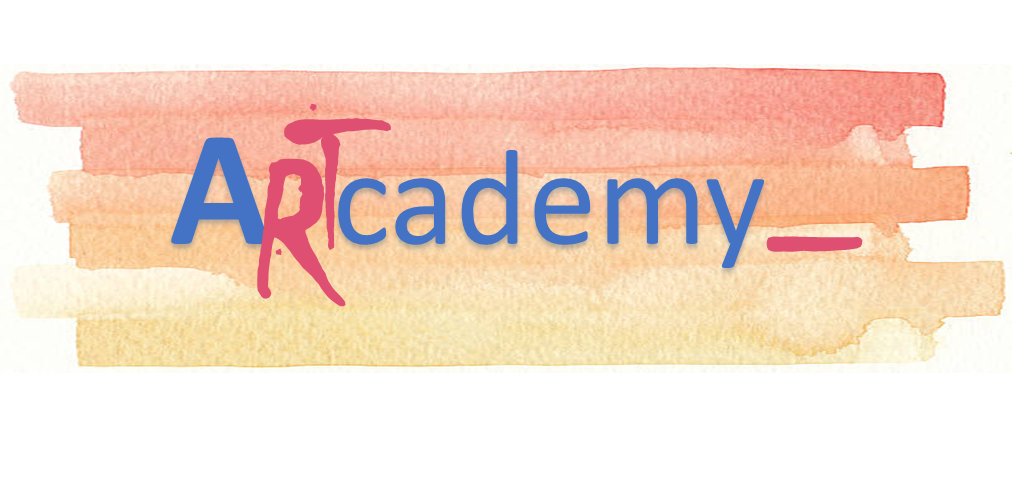 Acest proiect a fost finanţat cu sprijinul Comisiei Europene. Această publicaţie reflectă numai punctul de vedere al autorului şi Comisia nu este responsabilă pentru eventuala utilizare a informaţiilor pe care le conţine.
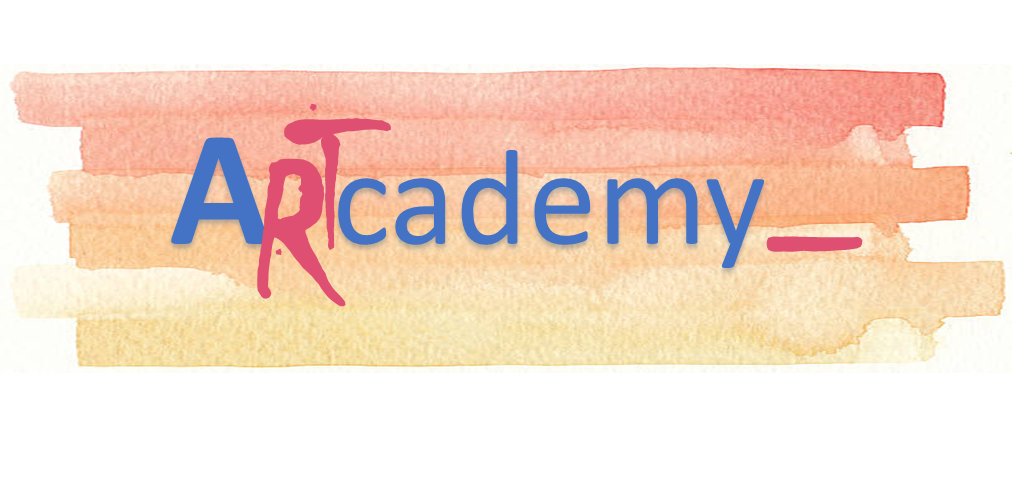 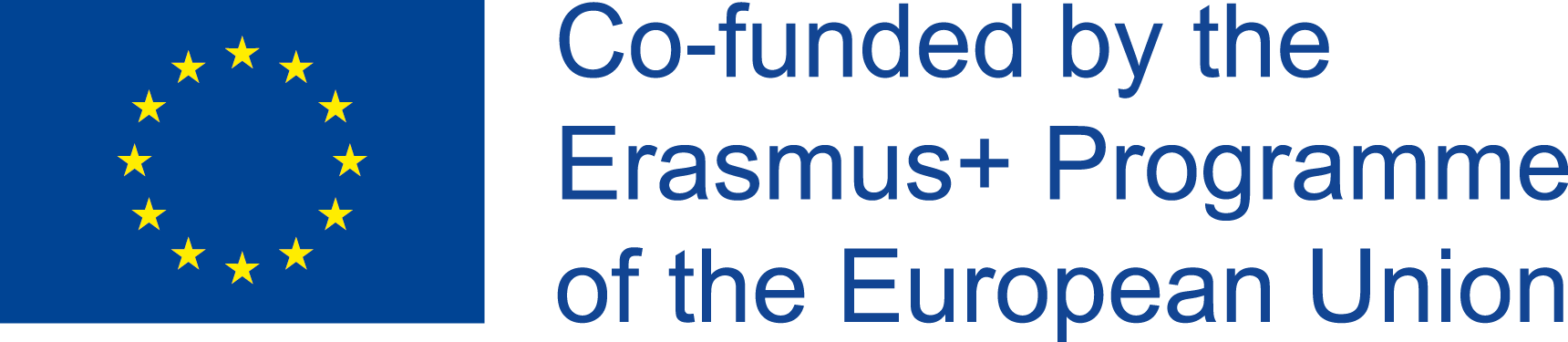 Unitatea 2. RECRUTARE SI SELECTIE
Procesul de recrutare și selecție
Cine selectează? 
Responsabilitatea Managerului? Centralizare?
Intern/extern Reclamă, unde? Sursă externă vs. internă 
Acceptare CV ?
Nevoi curente? Costuri/ beneficii Nevoi viitoare
Cine ecranizează? Mărimea listei scurte
Conditionat de referinte? Screeningul de sanatate?
Identificarea cerintelor
Atragerea aplicantilor
Lista scurta
Aplicarea procesului de selectie
Oferta
Descrierea jobului
Specificatii personale 
Termeni& conditii
Reclama, cercetare, tinte, informarea candidatilor
Criterii de screening
Designul procesului, Criterii de selectie, Baza masuratorilor
Scrisoare de intentie
Termeni&conditii, beneficii, Coduri de conduita
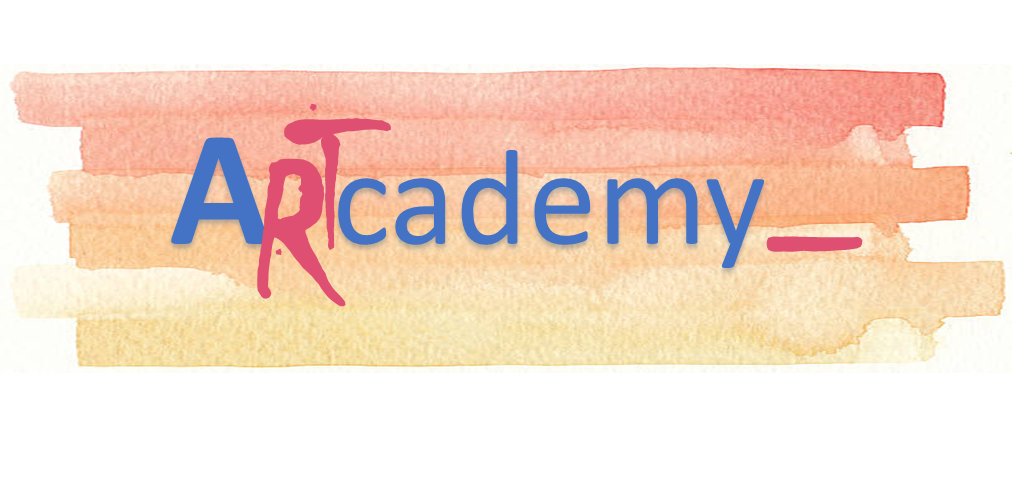 Acest proiect a fost finanţat cu sprijinul Comisiei Europene. Această publicaţie reflectă numai punctul de vedere al autorului şi Comisia nu este responsabilă pentru eventuala utilizare a informaţiilor pe care le conţine.
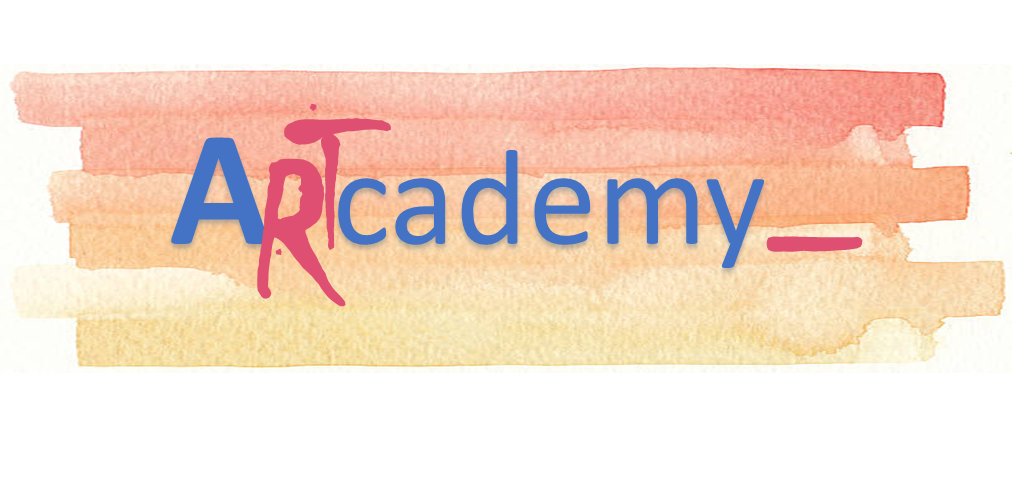 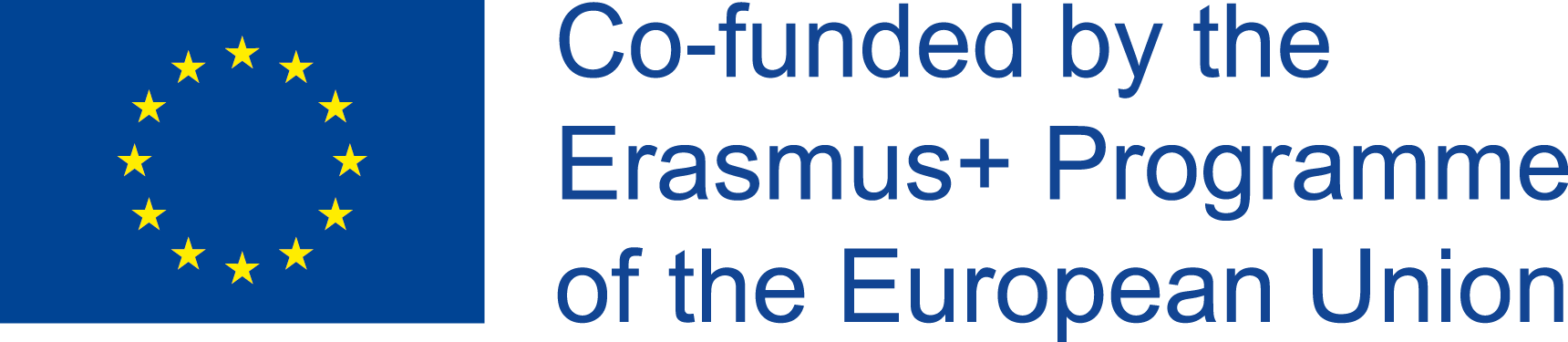 Unitatea 2. RECRUTARE SI SELECTIE
Metode de recrutare
Anunturi in presa locala
Publicitate online
Radio / alte media
Anunturi in presa nationala
Formal
Atragerea aplicantilor potriviti
Woud of mouth
Anunturi in jurnale
Informal
Cautare executiva
Anunt intern
Agentie sau Centru de joburi
Banner de recrutare
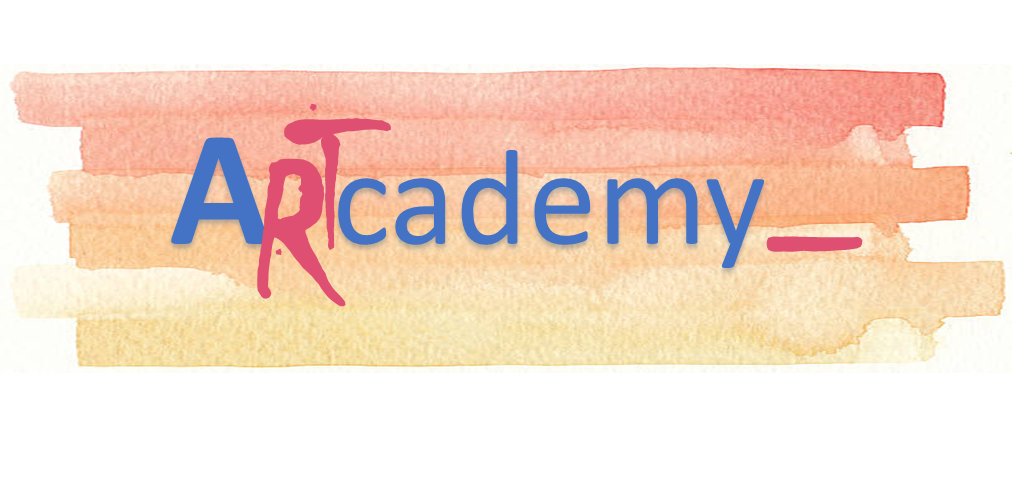 Acest proiect a fost finanţat cu sprijinul Comisiei Europene. Această publicaţie reflectă numai punctul de vedere al autorului şi Comisia nu este responsabilă pentru eventuala utilizare a informaţiilor pe care le conţine.
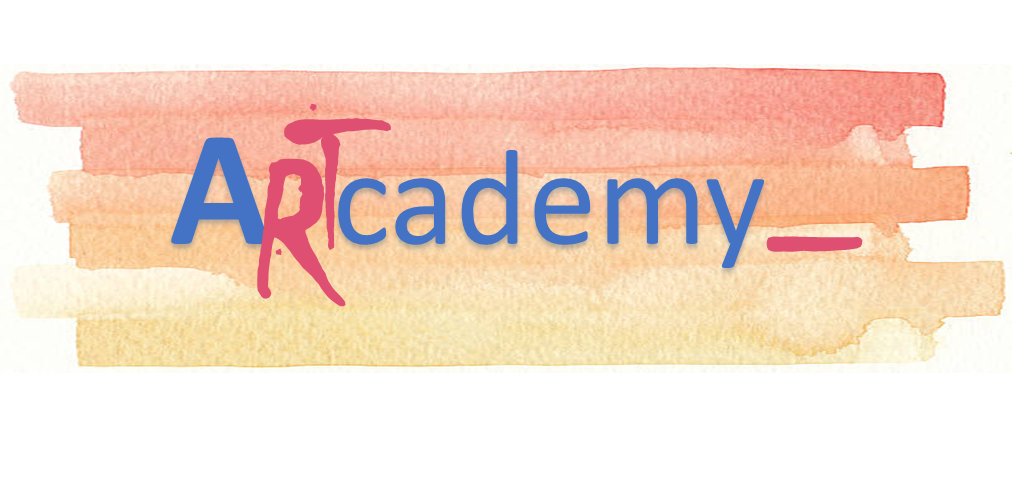 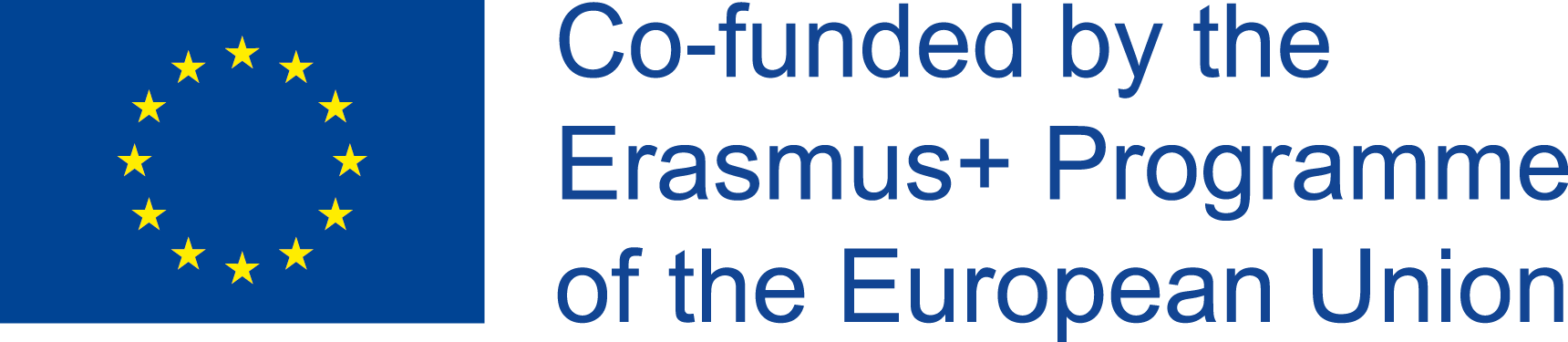 Unitatea 2. RECRUTARE SI SELECTIE
Procesul de selectie
Evaluarea adecvata a solicitanților în fiecare etapă de selecție, pornind de la examinarea formularelor de candidatură sau a CV-urilor, până la evaluarea rezultatului testului psihomotor și evaluarea performanțelor la interviuri, este esențială în procesul de angajare, a unor persoane adecvate.
Procesul de selecție implică utilizarea tehnicilor și instrumentelor care sunt concepute pentru a nu face discriminare între solicitanții finali, folosind criterii legale, relevante și predictive.
Banfield&Kay, 2012
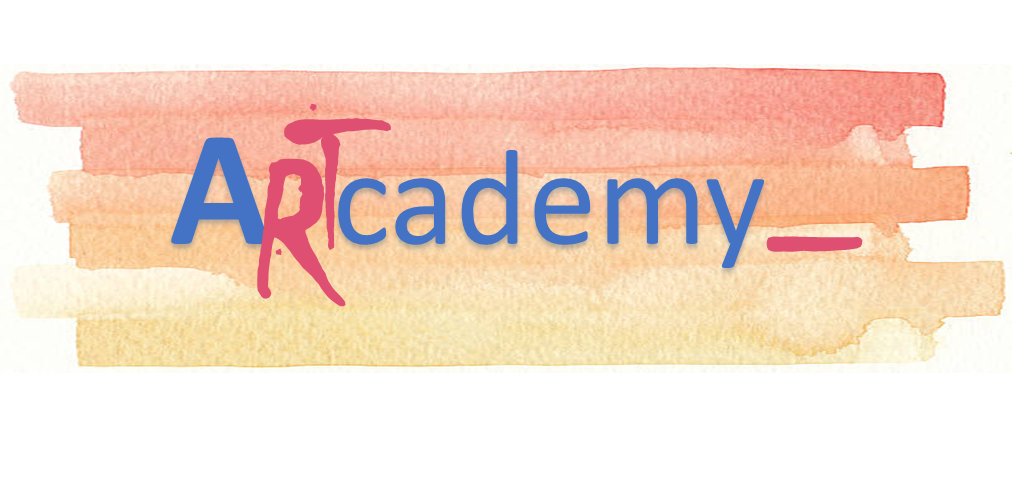 Acest proiect a fost finanţat cu sprijinul Comisiei Europene. Această publicaţie reflectă numai punctul de vedere al autorului şi Comisia nu este responsabilă pentru eventuala utilizare a informaţiilor pe care le conţine.
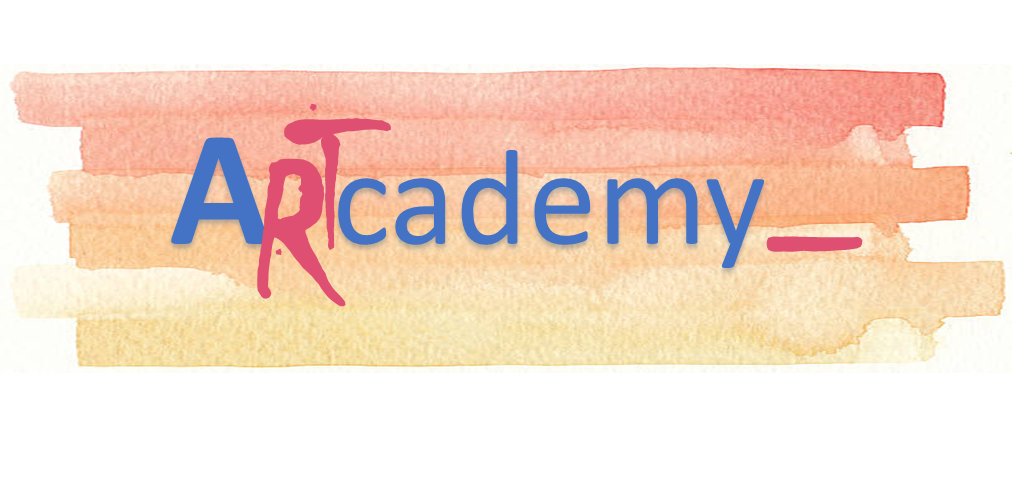 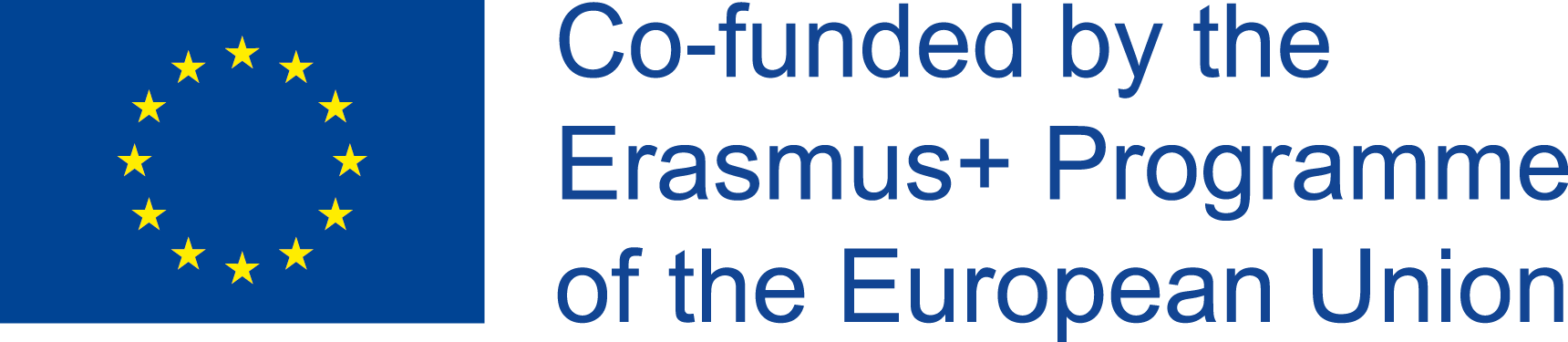 UNITATEA 3. INSTRUIRE SI DEZVOLTARE
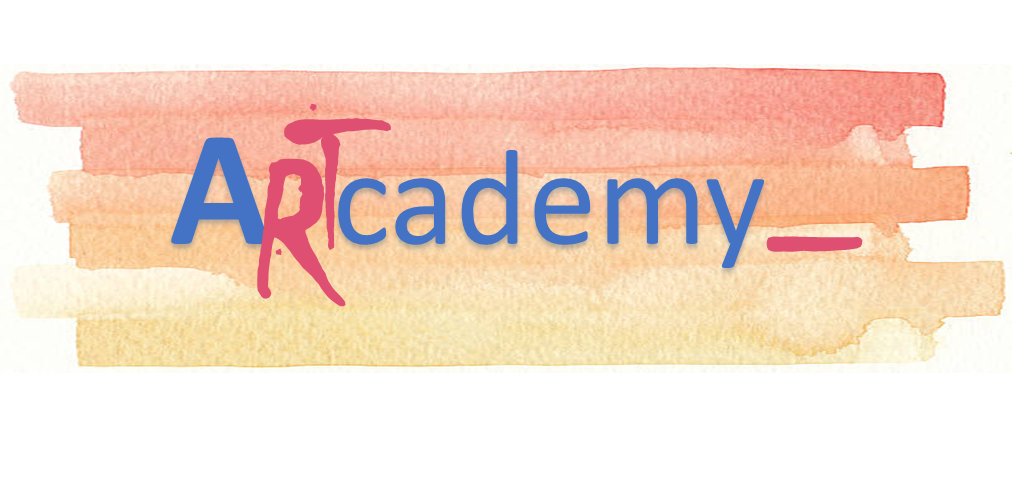 Acest proiect a fost finanţat cu sprijinul Comisiei Europene. Această publicaţie reflectă numai punctul de vedere al autorului şi Comisia nu este responsabilă pentru eventuala utilizare a informaţiilor pe care le conţine.
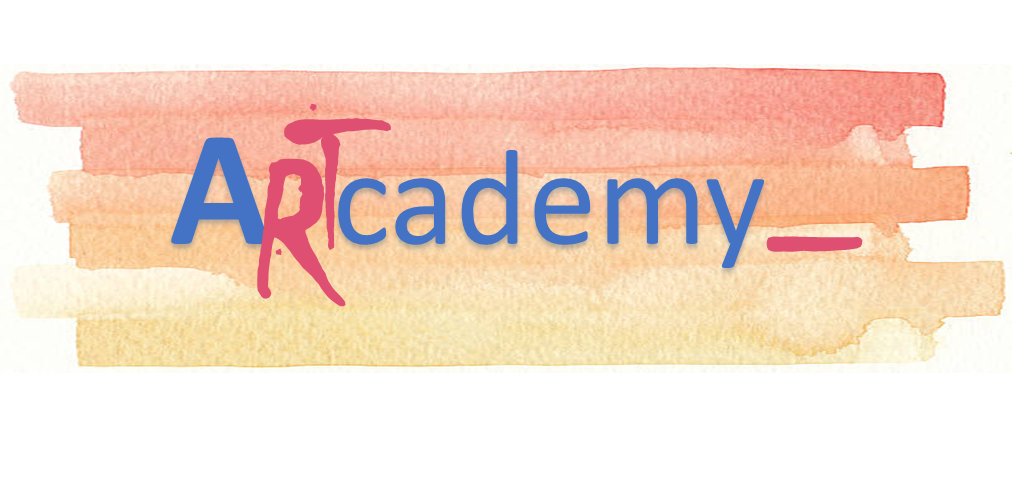 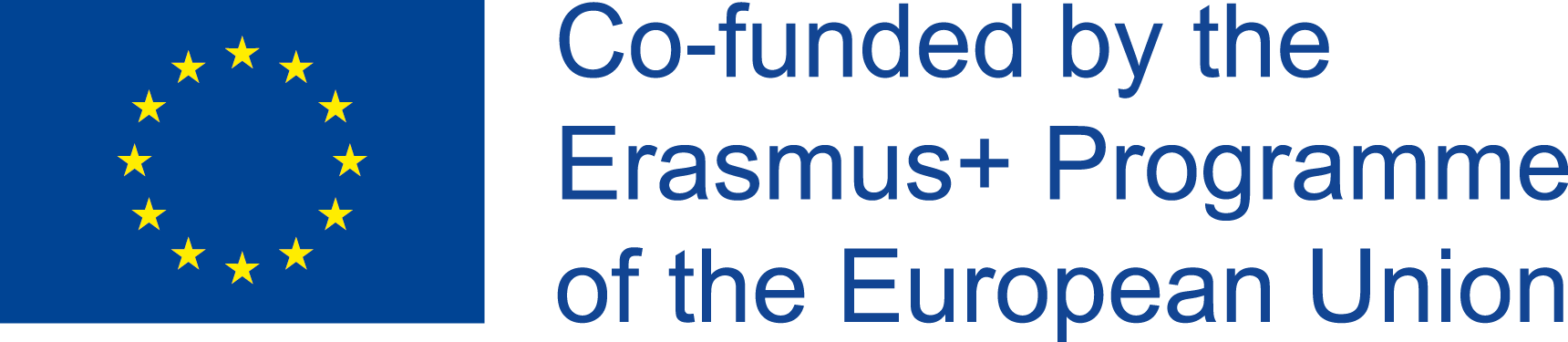 Unitatea 3. INSTRUIRE SI DEZVOLTARE
Ciclul de intruire
Cum să oferi instruire într-un mod mai sistematic într-o firmă?
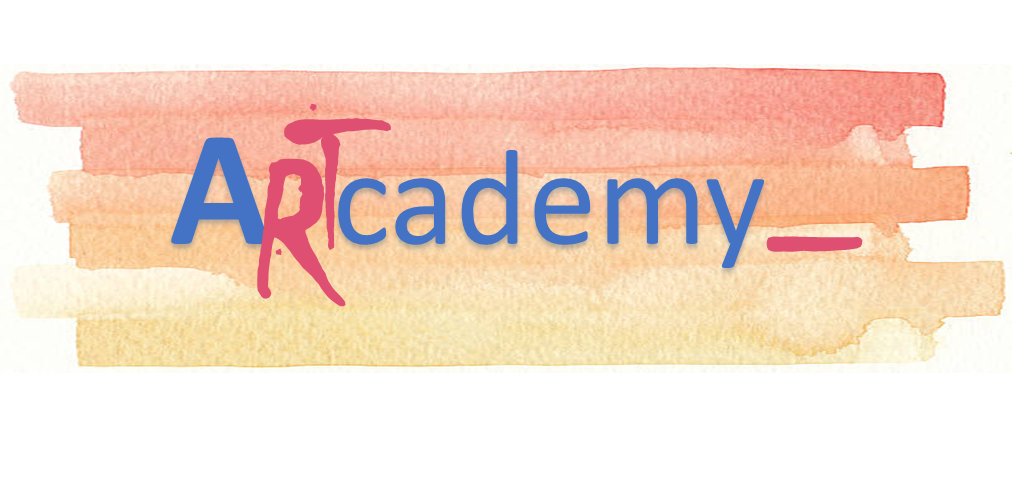 Acest proiect a fost finanţat cu sprijinul Comisiei Europene. Această publicaţie reflectă numai punctul de vedere al autorului şi Comisia nu este responsabilă pentru eventuala utilizare a informaţiilor pe care le conţine.
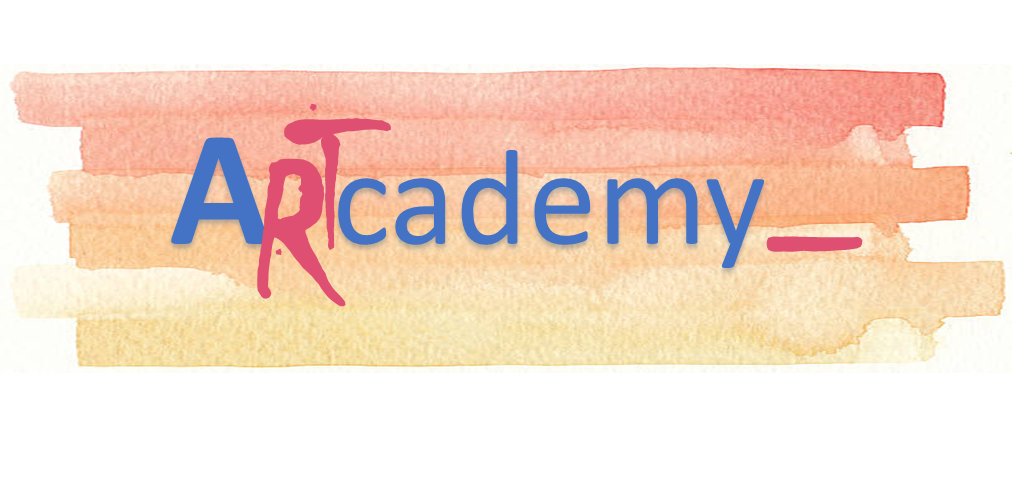 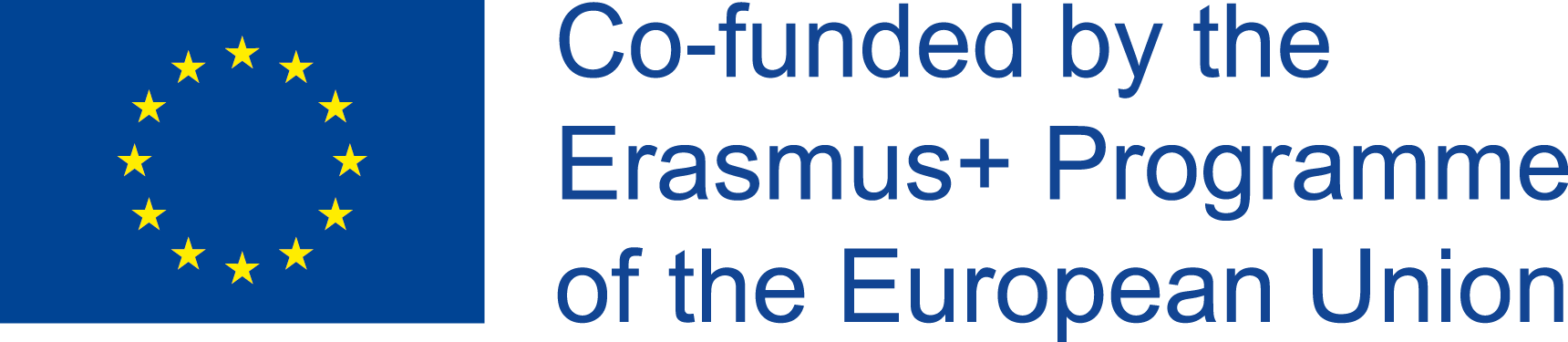 Unitatea 3. INSTRUIRE SI DEZVOLTARE
Metode de instruire
Care sunt cele mai potrivite metode de instruire?
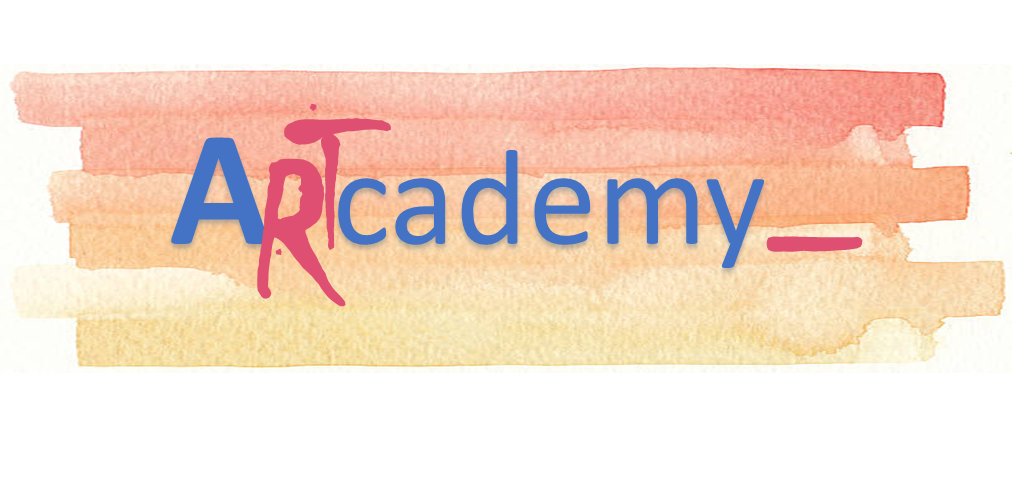 Acest proiect a fost finanţat cu sprijinul Comisiei Europene. Această publicaţie reflectă numai punctul de vedere al autorului şi Comisia nu este responsabilă pentru eventuala utilizare a informaţiilor pe care le conţine.
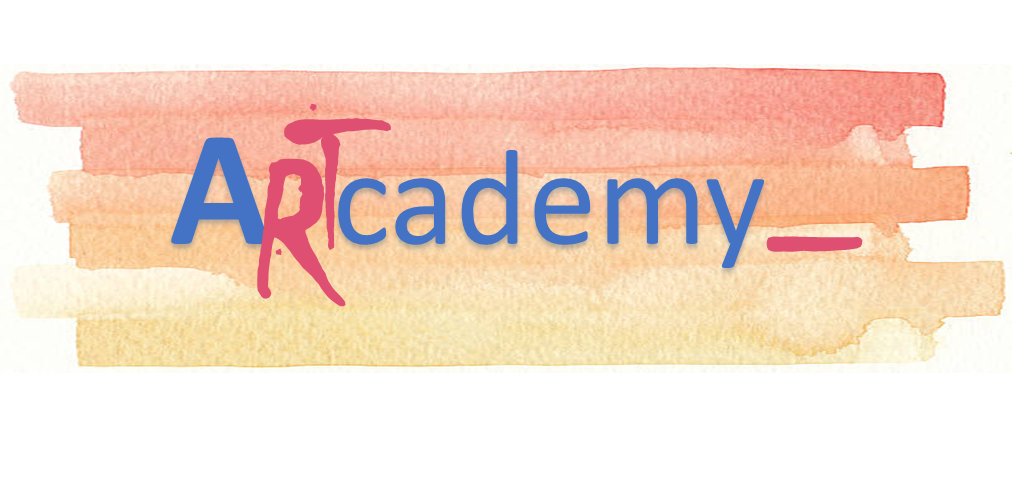 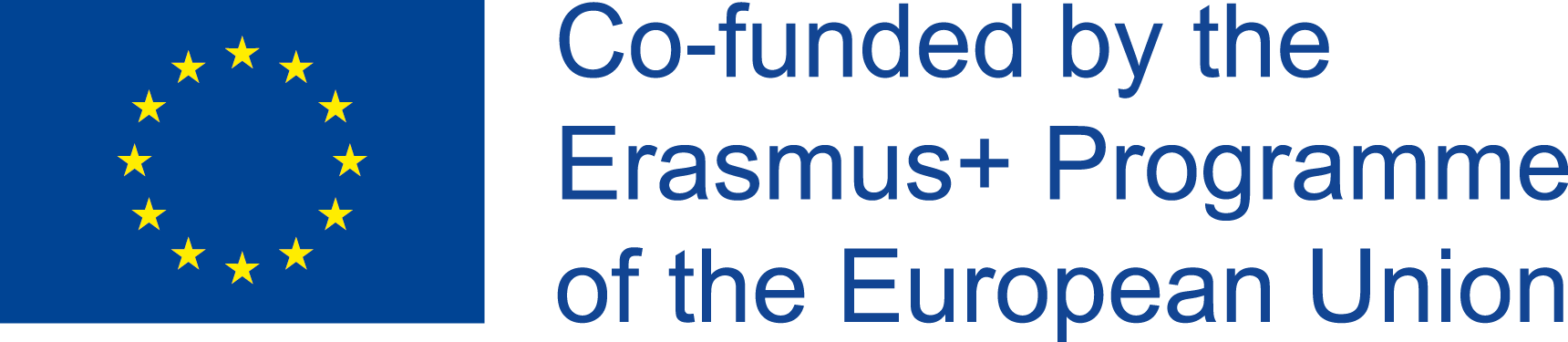 UNITATEA 4. MANAGEMENT DE PERFORMANTA
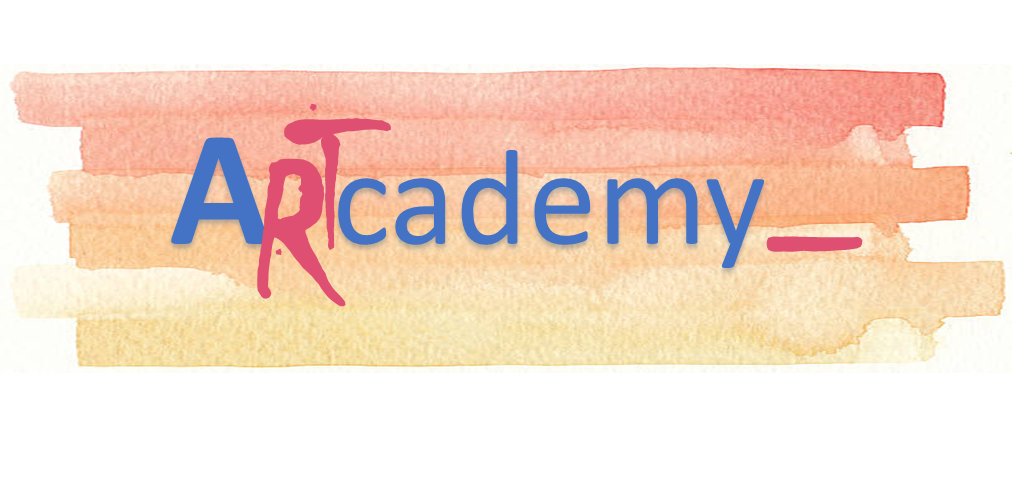 Acest proiect a fost finanţat cu sprijinul Comisiei Europene. Această publicaţie reflectă numai punctul de vedere al autorului şi Comisia nu este responsabilă pentru eventuala utilizare a informaţiilor pe care le conţine.
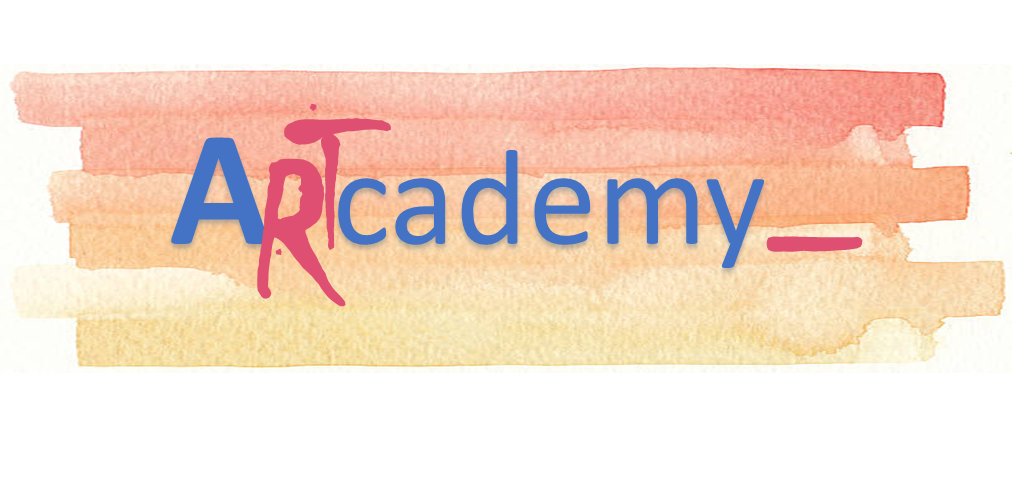 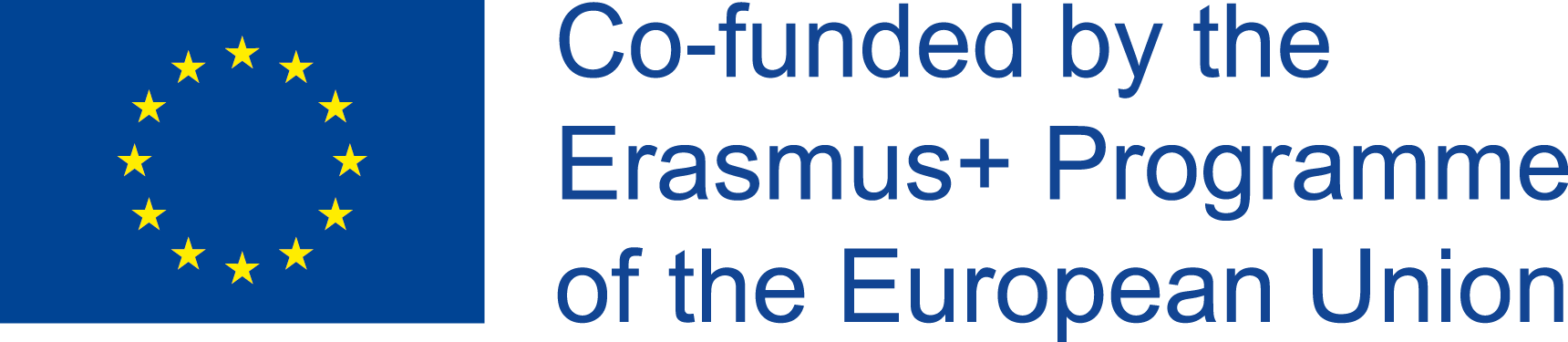 Unitatea 4. MANAGEMENT DE PERFORMANTA
Management de performanta
Ce este managementul de performanta?
Este un cadru în care performanța de către indivizi poate fi direcționată, monitorizată, motivată și îmbunătățită (Mabey, 1998).
Ce este important? 
Îmbunătățește motivația și productivitatea angajaților, echipelor și întregii firme.
Ajută la planificarea strategică și schimbare prin detectarea problemelor și evaluarea performanței angajaților.
Este util în analiza decalajului de competență și a dezvoltării angajaților
	Prin urmare
Evaluarea performanței ar trebui să fie un proces continuu, care va ajuta firma în procesul de îmbunătățire continuă.
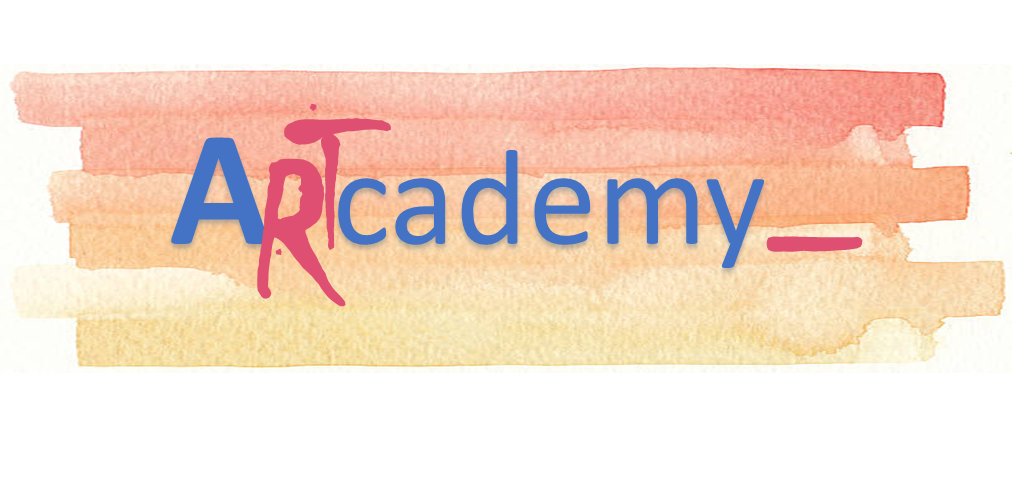 Acest proiect a fost finanţat cu sprijinul Comisiei Europene. Această publicaţie reflectă numai punctul de vedere al autorului şi Comisia nu este responsabilă pentru eventuala utilizare a informaţiilor pe care le conţine.
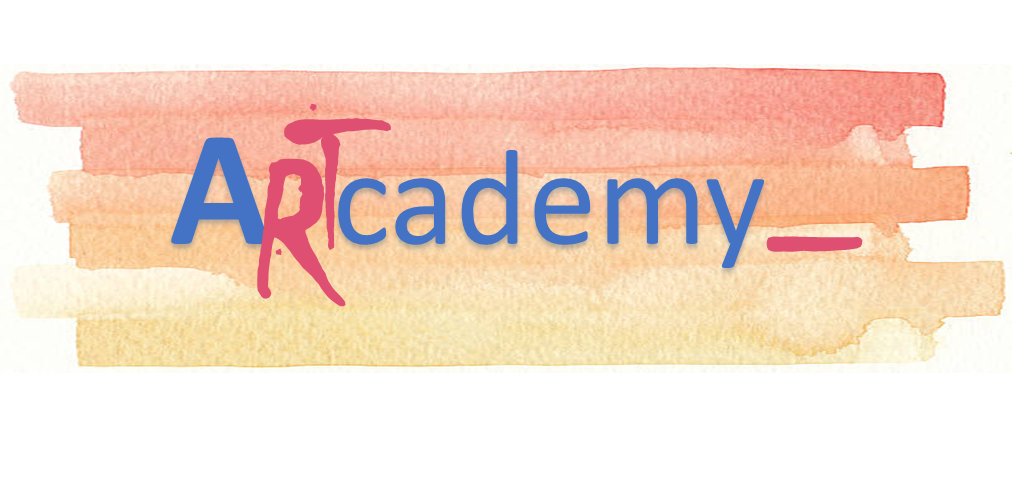 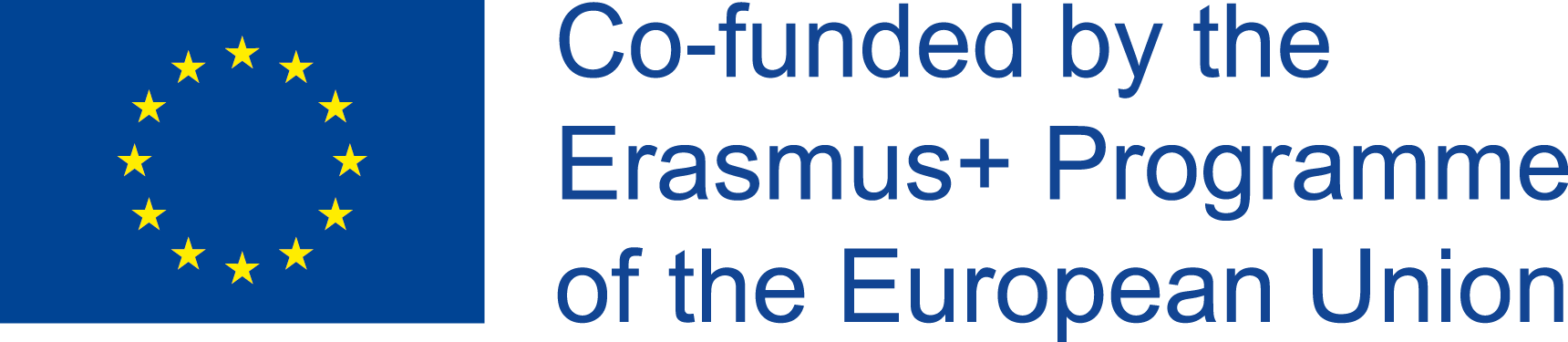 Unitatea 4. MANAGEMENT DE PERFORMANTA
Evaluare eficienta
Sistemul de management al performanței trebuie să fie dezvoltat pentru o firmă specifică, cu toate acestea unele recomandări pot fi utile pentru fiecare organizație:
Evaluarea performanței trebuie furnizată împreună cu un feedback bazat pe surse credibile
Feedback-ul trebuie furnizat cât mai curând posibil după ce evenimentul va fi benefic
Măsurile de performanță ar trebui să se bazeze pe obiective clare și fiabile
Procesul ar trebui să implice un dialog între angajat și manager și să se concentreze asupra viitorului.
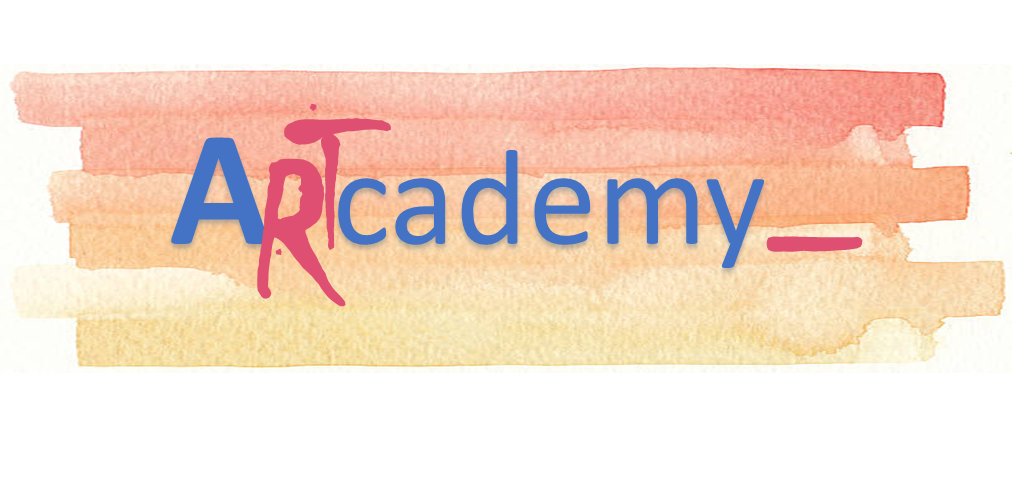 Acest proiect a fost finanţat cu sprijinul Comisiei Europene. Această publicaţie reflectă numai punctul de vedere al autorului şi Comisia nu este responsabilă pentru eventuala utilizare a informaţiilor pe care le conţine.
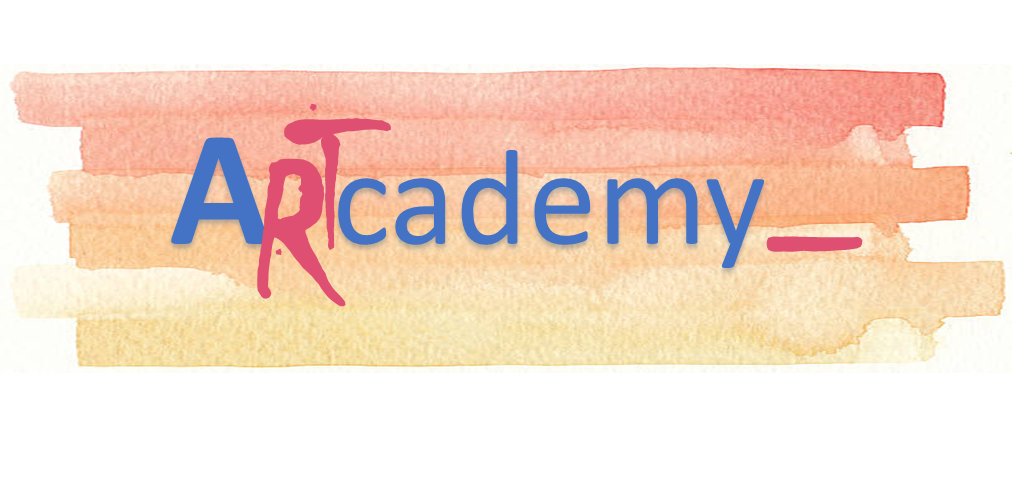 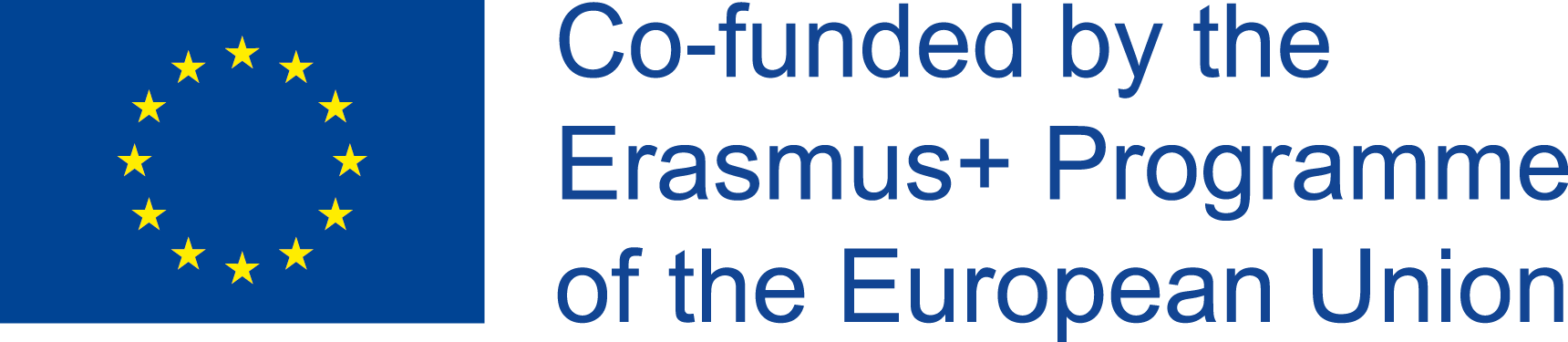 UNITATEA 5. RECOMPENSA
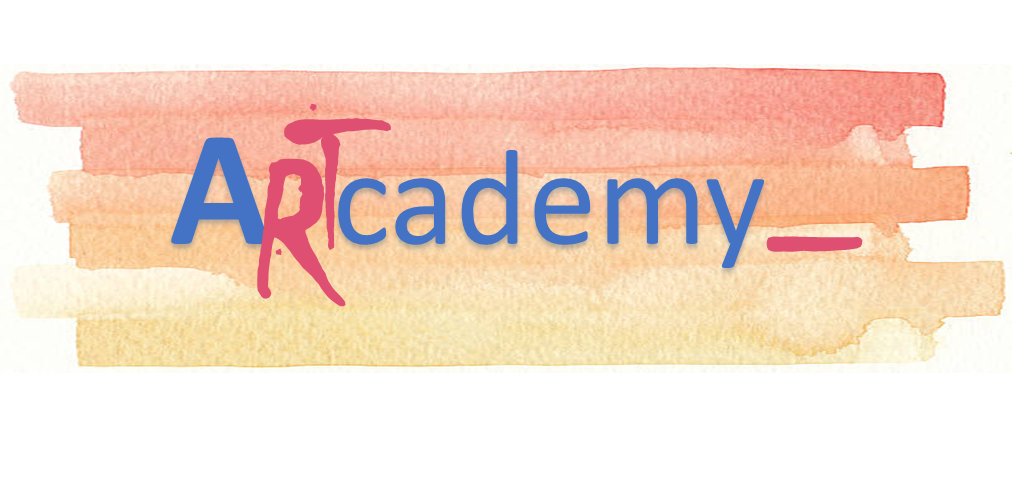 Acest proiect a fost finanţat cu sprijinul Comisiei Europene. Această publicaţie reflectă numai punctul de vedere al autorului şi Comisia nu este responsabilă pentru eventuala utilizare a informaţiilor pe care le conţine.
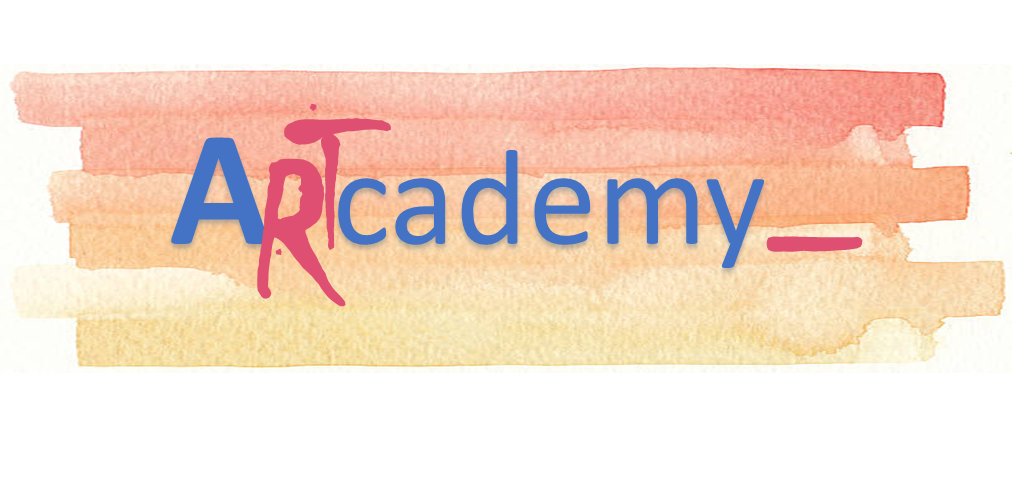 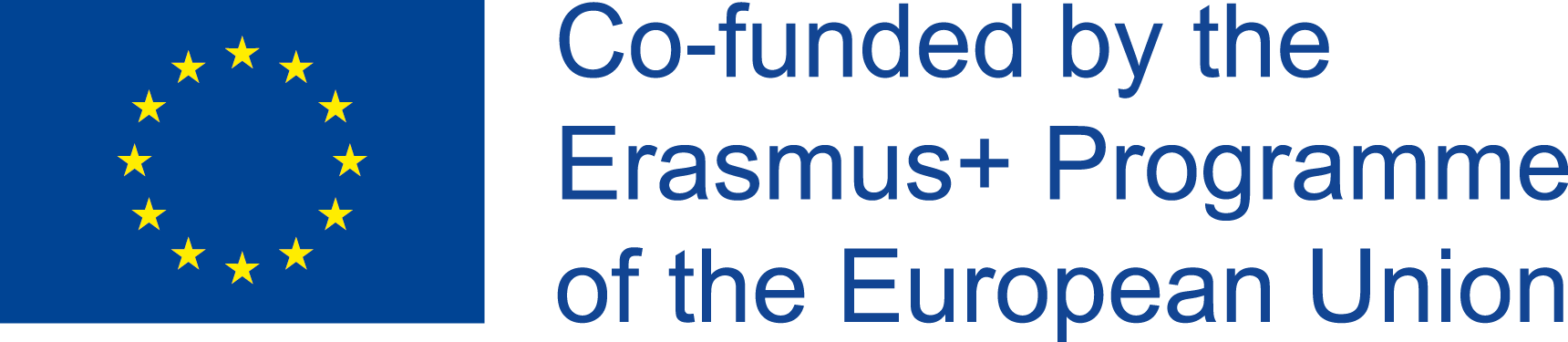 Unitatea 5. RECOMPENSE
Structura internă a unei compensații a angajaților
Ce este sistemul de recompense?
Sistemul de recompensă constă în strategia de recompense (obiectivele principale), proceduri de recompensare și instrumente specifice ale sistemelor (plata de bază, stimulente, beneficii etc.).

Sistemul de recompense trebuie să sprijine realizarea obiectivelor strategice ale firmei.

Principalele obiective ale recompenselor sunt:
Atragerea angajaților
Mentinerea celor mai buni si mai talentati angajați din firmă
Motivarea angajaților
Dezvoltarea abilităților angajaților care sunt importante pentru viitor.
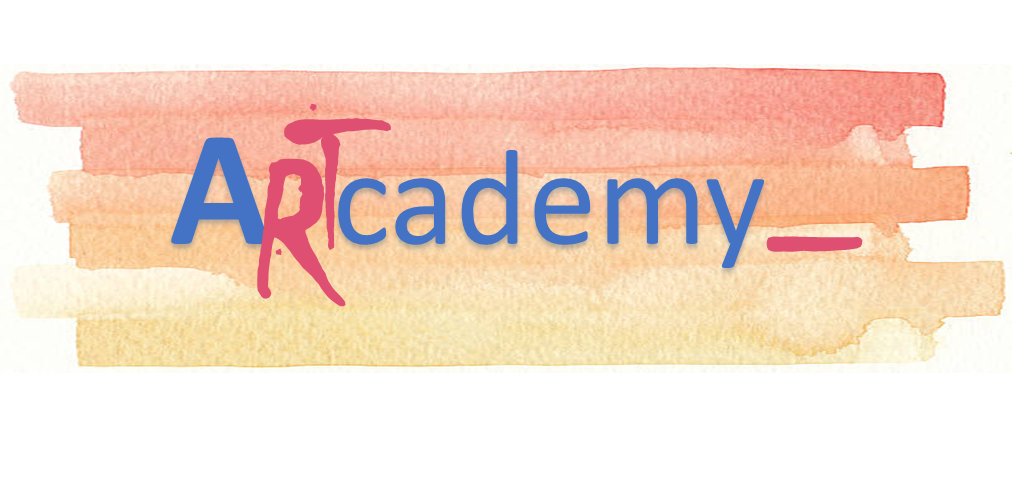 Acest proiect a fost finanţat cu sprijinul Comisiei Europene. Această publicaţie reflectă numai punctul de vedere al autorului şi Comisia nu este responsabilă pentru eventuala utilizare a informaţiilor pe care le conţine.
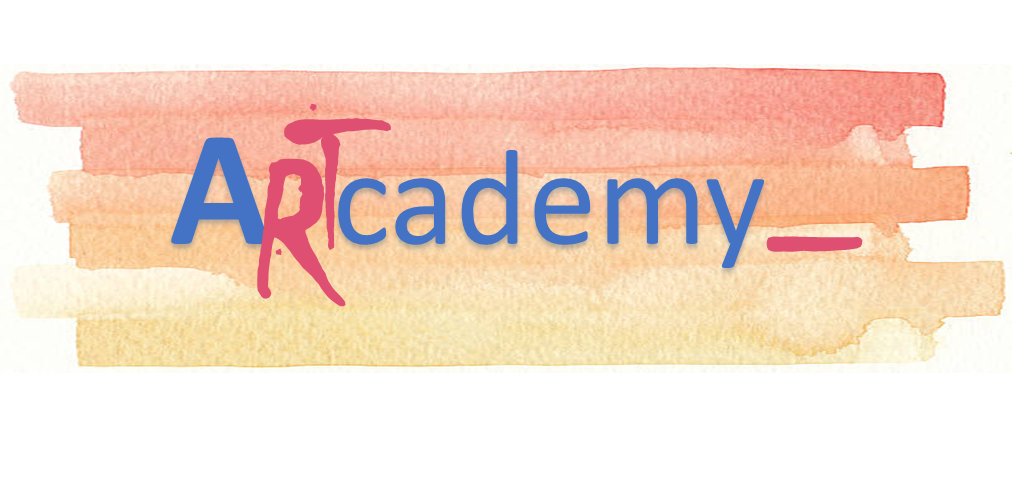 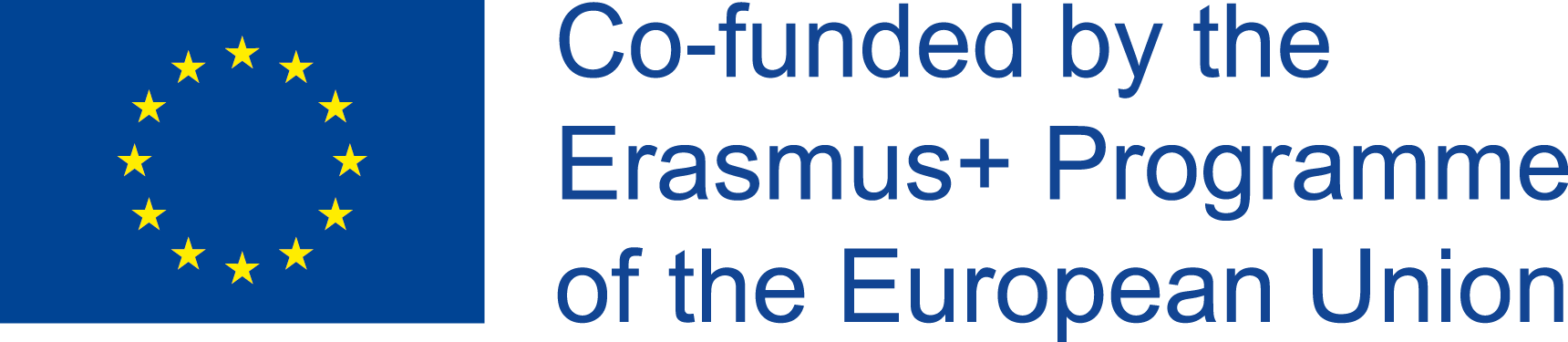 Unitatea 5. RECOMPENSE
Total Recompense
Cum să motivezi și să răsplătești angajații într-o firmă?
Încercați să integrați toate aspectele importante pentru angajați pentru a construi o propunere de valoare 
Modelul de recompensă totală vă poate ajuta deoarece arată ce instrumente puteți utiliza pentru a construi un pachet de recompense eficiente pentru angajați.
Nu uitați că banii nu sunt suficienți!
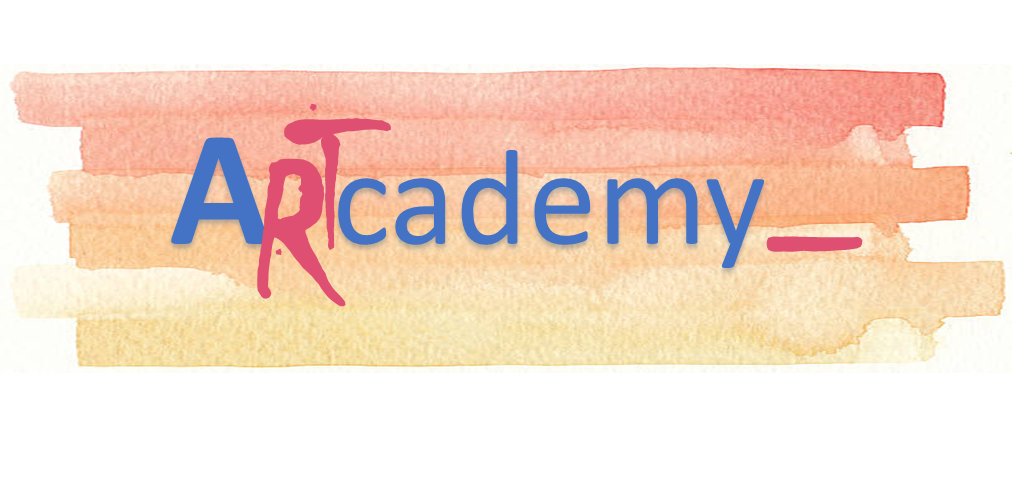 Acest proiect a fost finanţat cu sprijinul Comisiei Europene. Această publicaţie reflectă numai punctul de vedere al autorului şi Comisia nu este responsabilă pentru eventuala utilizare a informaţiilor pe care le conţine.
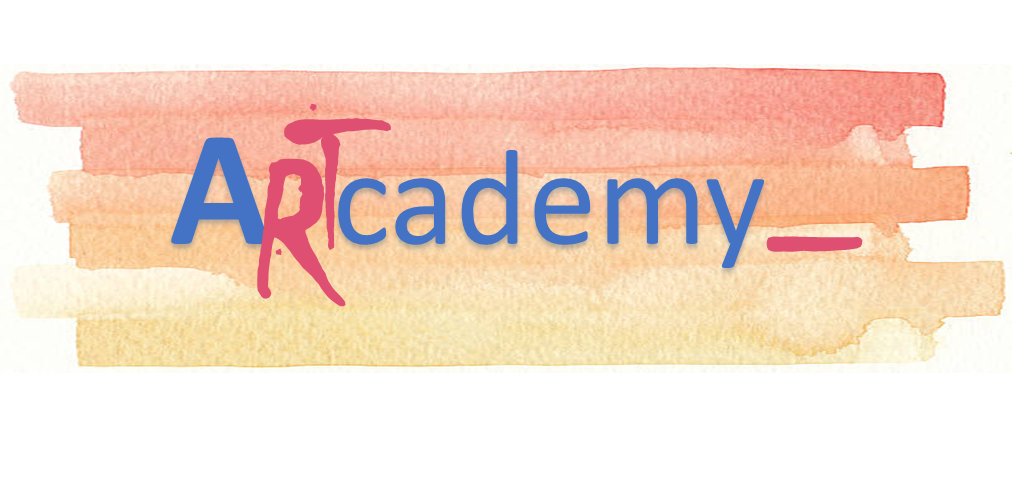 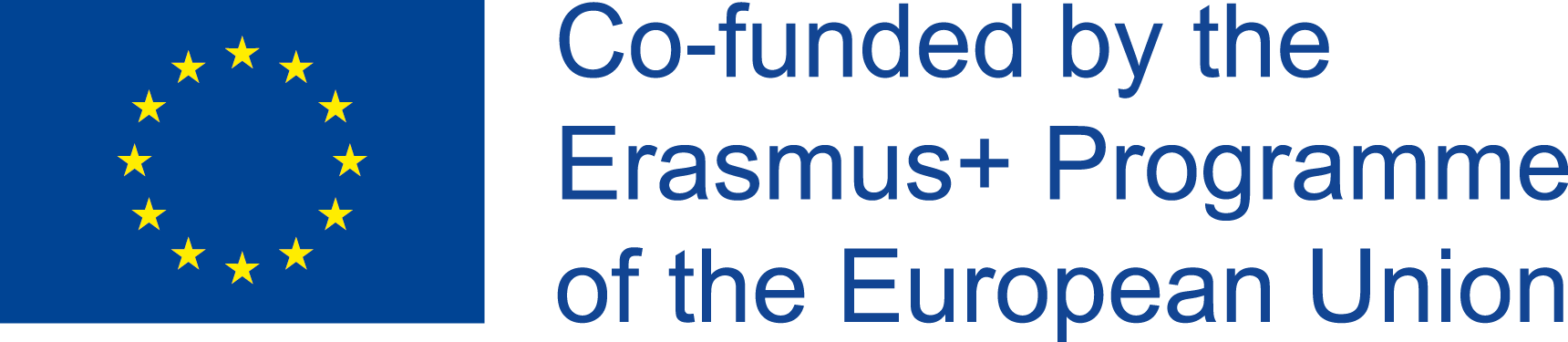 Vă mulţumesc!